Мистецтво України XVII –XVIIIст.
Історичні події останньої чверті 17 ст. негативно вплинули на деякі види мистецтва. Так, занепад книговидання уповільнив розвиток гравюри
Проте від останніх десятиліть XVIIст. мистецтво гравюри відроджується. Прикметно, що вперше розвивається гравюра на металі.
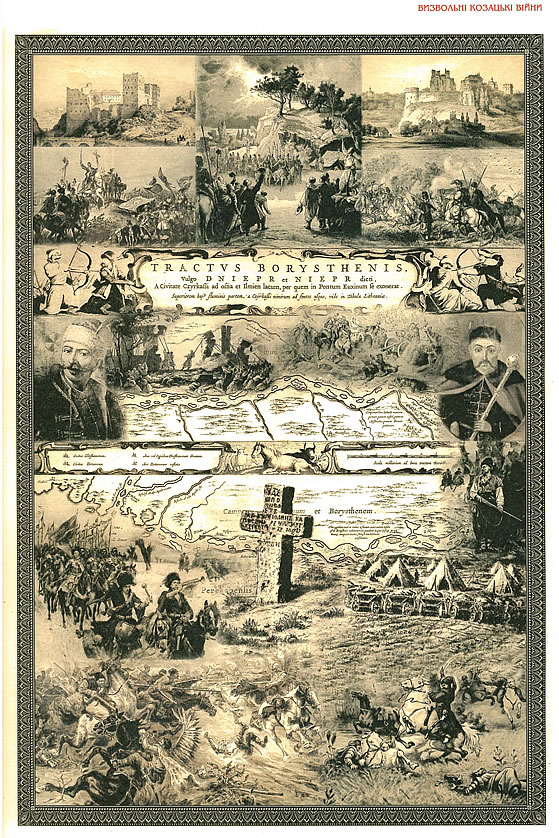 Вперше в українському мистецтві було створено портретні гравюри. У гравюрах І. Щирського химерні сплетіння рослинних орнаментів поєднуються з античними, глибоко символічними сюжетами й реалістичними зображеннями. Такі ознаки властиві й іншим графічним пам’яткам доби бароко. У 1702 р. в Києві вийшов друком «Києво-Печерський патерик» із 40 гравюрами Л. Тарасевича.
У живописі, як і раніше, переважає релігійне малярство, хоча розвивається й світське.
В іконописі поступово утверджувалися нові мистецькі принципи. У розписах українських церков стали виразніше виявлятися народні мотиви. Іконописні образи набували рис, вихоплених із буденного життя, почасти наближаючись до світських
Так, ікона Зустріч Марії і Єлизавети з церкви Покрову Богородиці в Сулимівці на Київщині подібна до цілком світської, пейзажної сцени. На світські елементи багатий й ансамбль Спасо-Преображенської церкви у Великих Сорочинцях. На іконі Введення чимало світських персонажів, що робить її подібною до картин.
Ікони тогочасних майстрів вражають бездоганною живописною технікою, глибиною розкриття біблійних образів та осягненням усього розмаїття людських почуттів, багатством кольорів, життєствердним пафосом.
Протягом другої половини 17-18 ст. особливо популярною в Україні стала ікона Покрову Богородиці. У нижній частині таких ікон подавалися реалістичні зображення представників козацької старшини, кошових отаманів, гетьманів. Збереглася ікона Покрову Богородиці із зображенням Богдана Хмельницького. Тогочасних історичних діячів можна побачити й на інших іконах доби. Так, на іконі Розп’яття є портрет лубенського полковника Леонтія Свічки.
Розвивався і світський портретний живопис.
Портрети замовляли представники козацької старшини, власне, тому їх і називають козацькими.
Чудовим зразком козацького портрета є зображення стародуб-ського полковника Михайла Миклашевського (1705) та знатного військового товариша Григорія Гамалії (останні десятиліття 17 ст.).
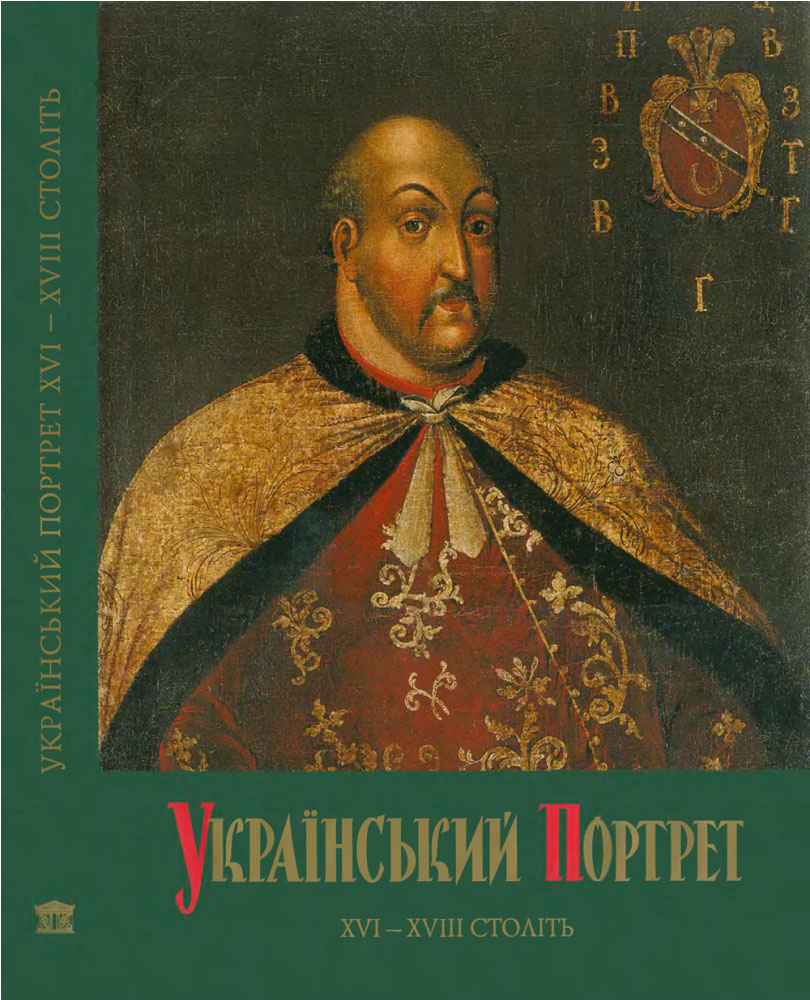